2021 Legislative Update
Alliance for the Advancement of End of Life Care
Louisiana & Mississippi
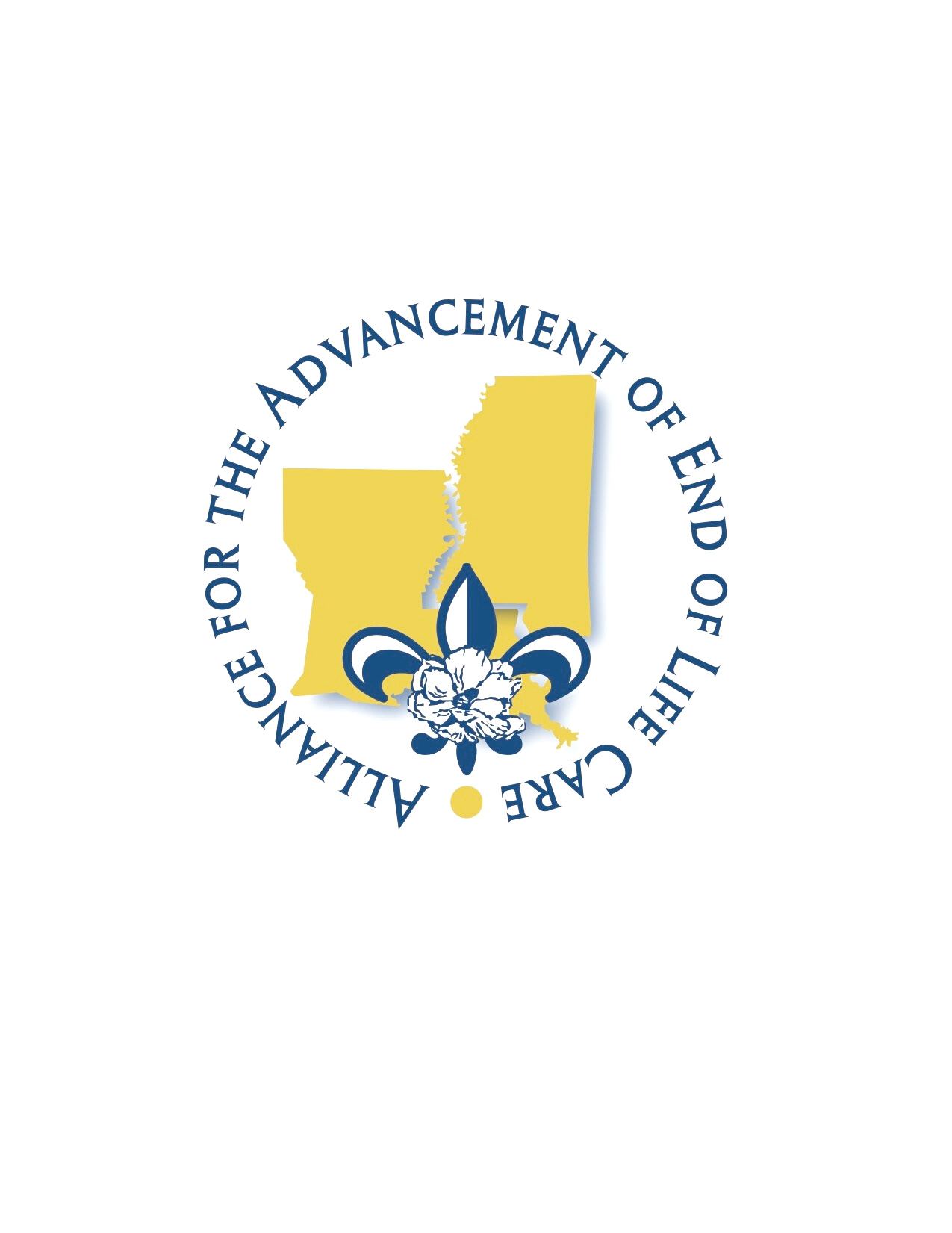 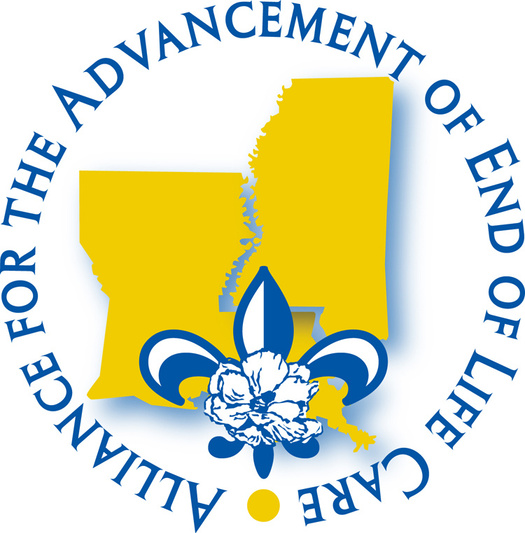 Who We Are
Louisiana Update
Mississippi Update
What's Next
#01
#02
#03
#04
2021
Legislative Update
Alliance for the 
Advancement of End of Life Care
Table of Contents
Who We Are
2021 
Legislative Update
Alliance for the 
Advancement of End of Life Care
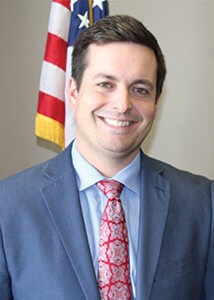 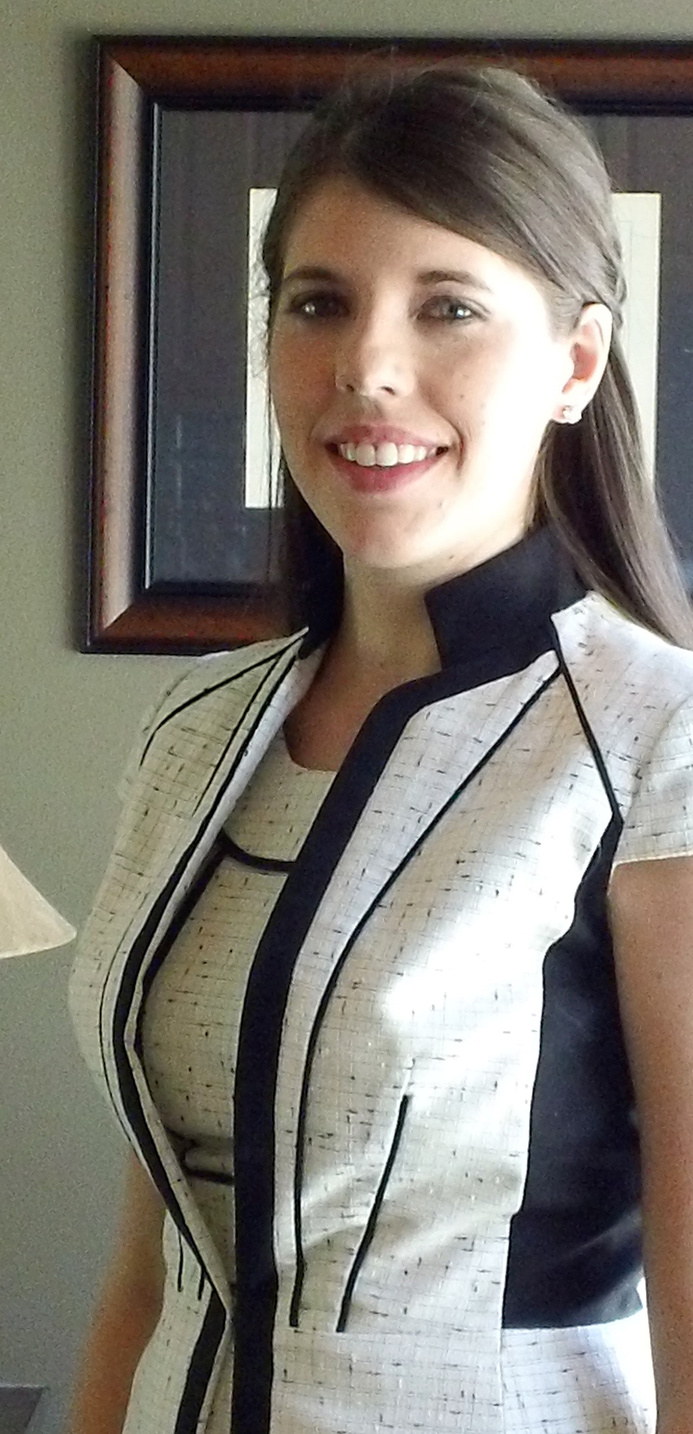 2021 
Legislative Update
Alliance for the 
Advancement of End of Life Care
Meet Our Team
John Morgan Hughes
Elizabeth Harper
Chad Blalack
Jeremy Bolling
LaNette Brown
Carla 
Davis
Becky
Curry
Tonya
Hall
Christa Puckett
Jon 
Rills
Becky Pardue
What We Do
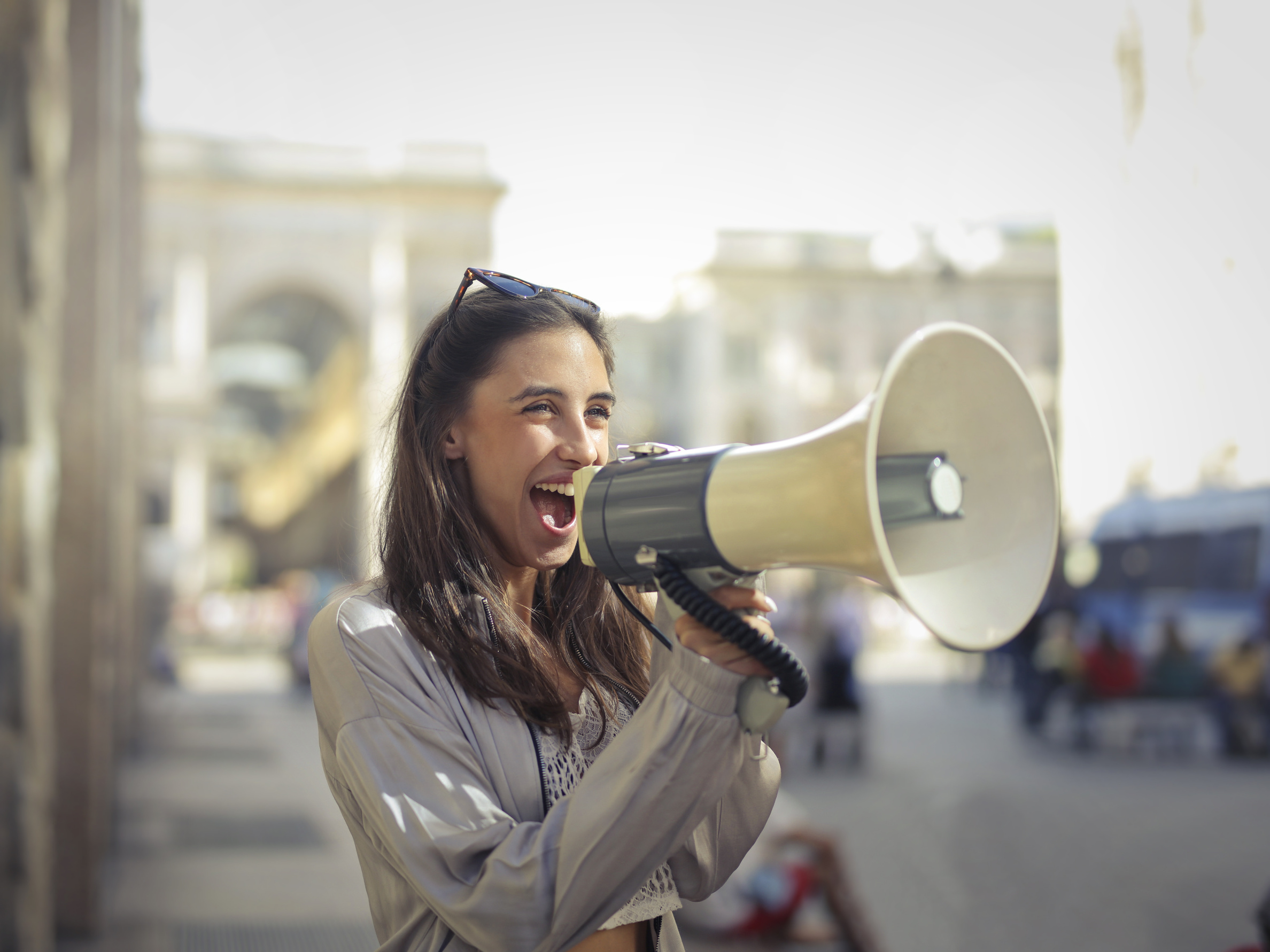 Amplify your voice at the Louisiana and Mississippi State Capitols
2021
Legislative Update
How We Do It
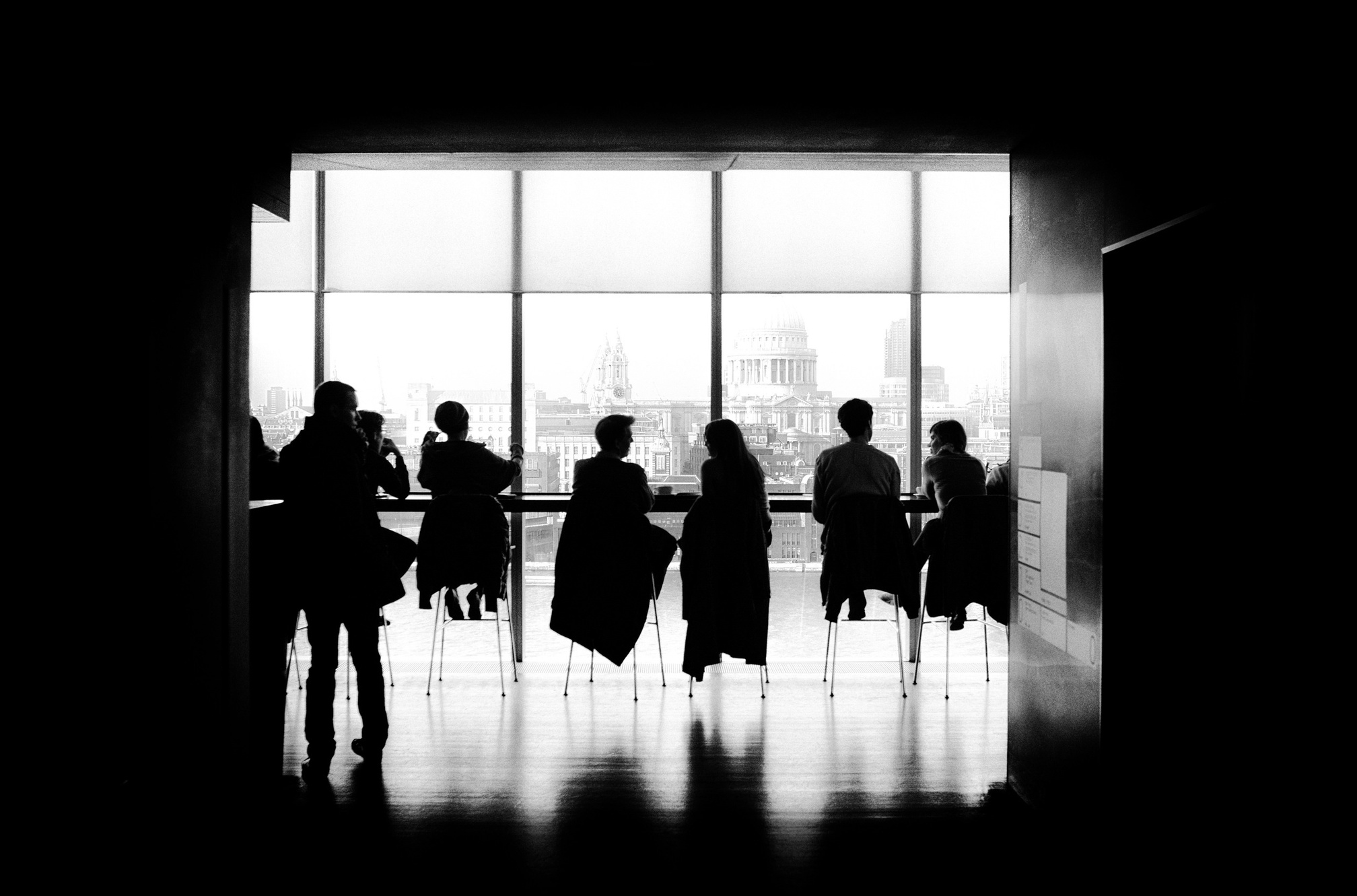 Cultivate relationships with government leaders 

Stay updated on rules, regulations, laws and executive orders

Attend legislative committees, task forces and advisory councils
Mississippi 
Legislative Update
2021
Legislative Update
Alliance for the
Advancement of End of Life Care
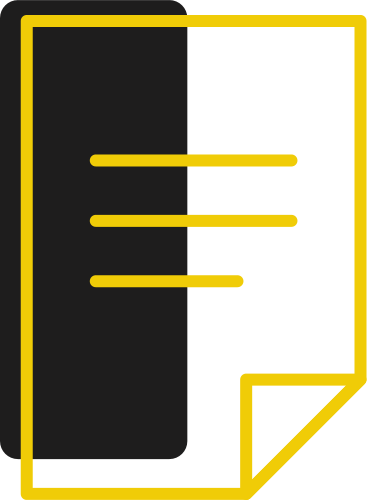 HB 294 by Representative Currie
TO DELETE THE REPEALER ON THE SECTION THAT AUTHORIZES
MEDICAL DIRECTORS OF HOSPICES TO PRESCRIBE CONTROLLED
SUBSTANCES FOR PATIENTS OF THE HOSPICE FOR TERMINAL
DISEASE PAIN WITHOUT HAVING AN IN-PERSON FACE-TO-FACE
VISIT WITH A PATIENT.

Bill History: 03-22-21 G Signed by the Governor
Legislation
HB 296 by Representative Currie (Combined w/ 294)
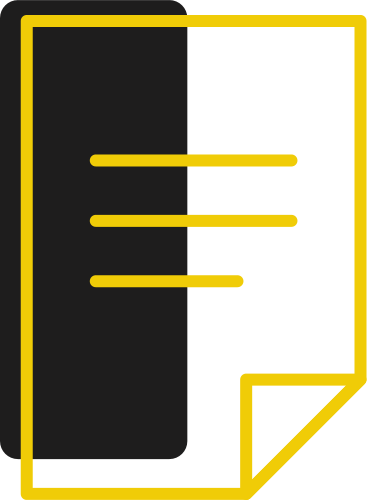 TO AUTHORIZE THE STATE DEPARTMENT OF HEALTH TO ISSUE
UP TO TWO NEW PEDIATRIC PALLIATIVE CARE HOSPICE
LICENSES DURING A CERTAIN PERIOD OF TIME.
Bill History: 02-16-21 S and also referred to committee on Senate

Accountability and Transparency
Legislation
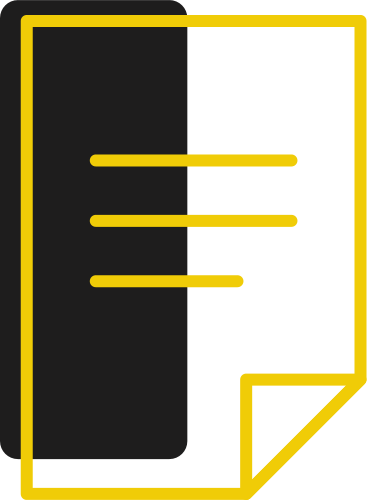 HB 1174 by Representative Currie
AN ACT TO AUTHORIZE THE DEPARTMENT OF CORRECTIONS TO
PROVIDE FOR HOSPICE CARE SERVICES FOR INMATES WHO ARE
CONFINED IN FACILITIES UNDER THE JURISDICTION OF THE
DEPARTMENT AND WHO ARE TERMINALLY ILL.

Bill History: 03-24-21 S Senate conferees named - Barnett, Wiggins,
Legislation
Louisiana
Legislative Update
2021
Legislative Update
Alliance for the
Advancement of End of Life Care
HB 197 by Representative C. Owen
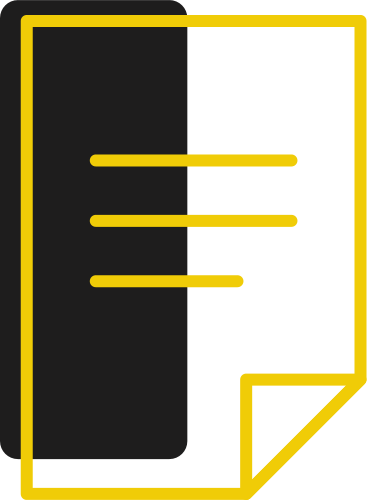 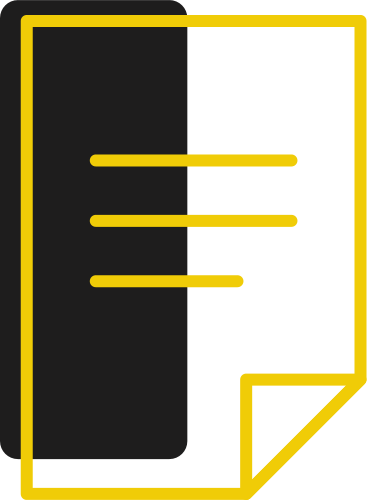 HB 146 by Representative Hilferty
Creates "Licensure For Healthcare Dependents"

Allows for transfer of licensures for dependents of healthcare professionals who relocate to Louisiana

06-15-21 Signed by the Governor
Effective 08-01-21
Establishes a $2000 income tax credit following the delivery of a stillborn child

06-29-21 Signed by the Governor
Effective 01-01-22
Legislation
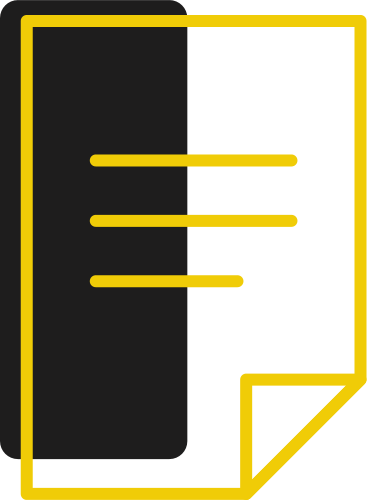 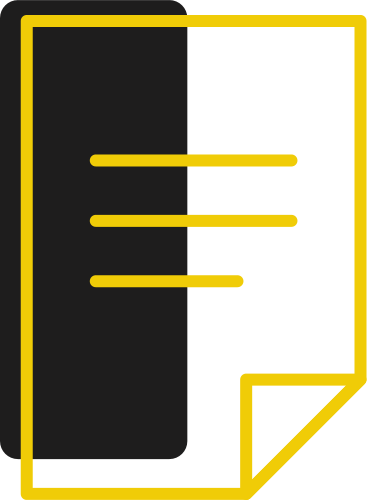 HB 270 by Representative Magee
HR 51 by Representative Duplessis
Request the Department of Public Safety and Corrections and the Louisiana
Department of Health,  to create a commission to study compassionate release, medical furlough and medical parole requirements

06-03-21 Presented to the Secretary of State
Updates the definitions and exemptions  to telemedicine and telehealth

06-14-21 Signed by the Governor
Effective 08-01-21
Legislation
SB 155 by Senator Bouie
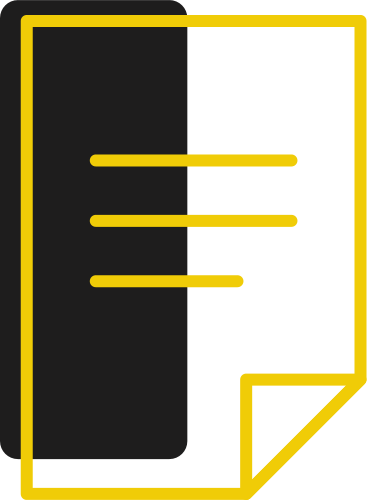 Updates the Louisiana Social Work Practice Act

Board of Social Work Examiners Requirements
Qualifications of Licenced Clinial Social Worker
Out of State Social Workers
Licensure Renewals
Disciplinary Actions

06-11-21 Signed by the Governor
Effective 01-01-22
Legislation
HB 442 by Representative Bagley
HB 426 by Representative Amedee
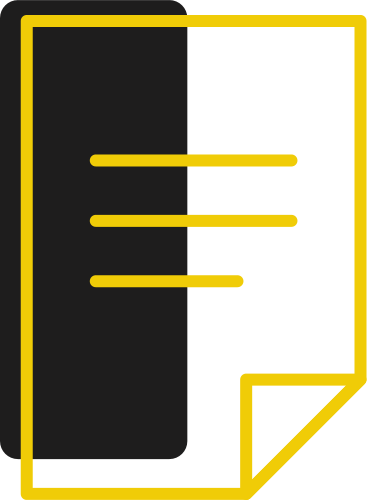 HB 356 by Representative Bacala
Relative to licensed profession of physician assistant
Relative to visitation of nursing homes residents and assisted living residents
Requires regular evaluation of and reporting on Medicaid administration and services
Failed
Legislation
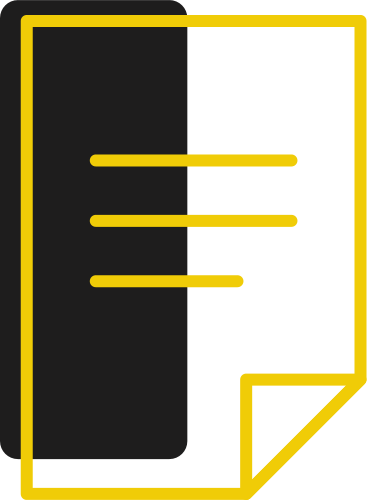 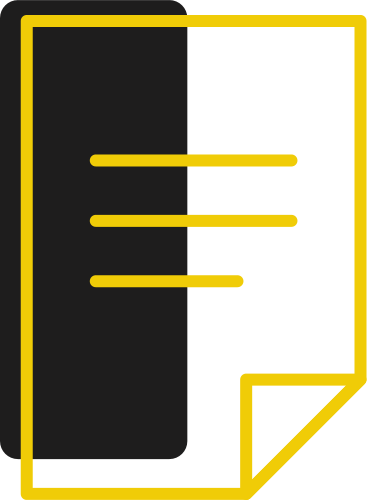 HB 442 by Representative Bagley
SB 137 by Senator Talbot
HB 495 by Representative Ivey
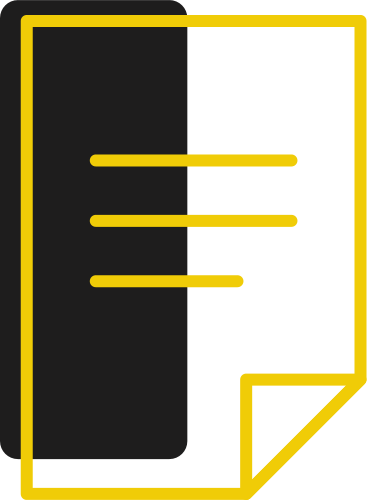 HB 485 by Representative Zeringue
Relative to licensed profession of physician assistant
Allows full practice authority for advanced practice registered nurses
Provides for Medicaid managed care for long-term supports and services
Established the Medicaid Managed Care Authority as a policy making and oversight body
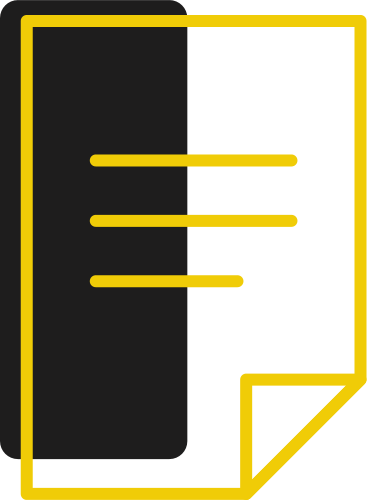 Failed
Legislation
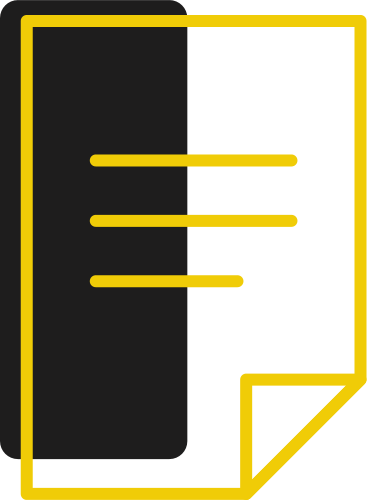 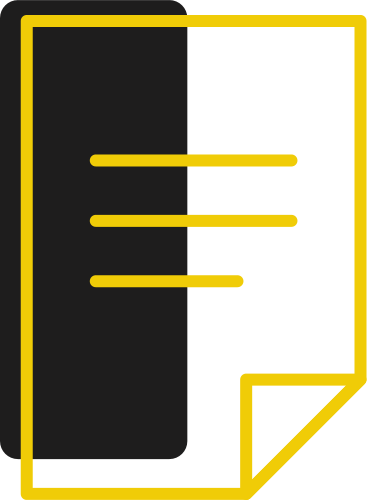 Ongoing 
Issues/Projects
2021
Legislative Update
Alliance for the
Advancement of End of Life Care
Get members appointed to state boards and advisory councils
1
LA Palliative Care Advisory Council renewal
2
What's
Next
Continue MS moratorium and LA facility needs review
3
Ensure hospice is represented in the medical marijuana program during the 2022 MS Session
4
How Can You Help?
2021
Legislative Update
Alliance for the
Advancement of End of Life Care
Reach Out
Contact Us
Get Involved
Donate
Reach out to your legislators
Contact us with any regulatory issues.
Get involved with your delegation, meet and greets  and the alliance
Donate to your legislators and to the Alliance
2021 
Legislative Update
Alliance for the 
Advancement of End Life Care
John Morgan Hughes

601-672-4988
johnmorgan@jmhughesgroup.com
Elizabeth Duncan Harper

225-287-4020
elizabeth@allianceforhospice.org